Building a Culture of Philanthropy
RACSA Spring Conference

University of North Georgia

March 22 - 23, 2023
Victor K. Wilson
Culture of Philanthropy
Everyone is a fundraiser
Have the right team
Clear & deliberate priorities 
Have a seat at the table 
Sometimes, it’s the little things
Culture of Philanthropy
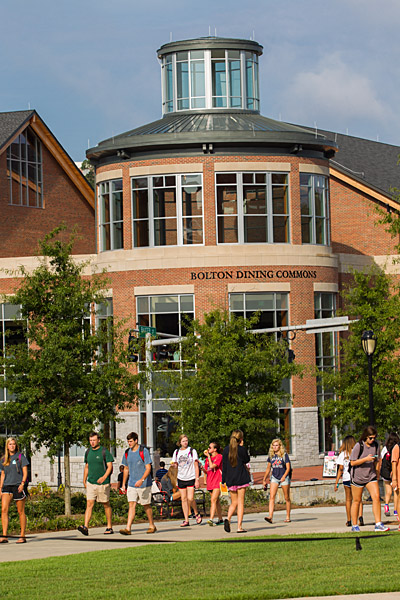 Fundraising Advisory Committee
Introduction at all New Hire Meetings
Philanthropy Institute
Everyone is a Fundraiser
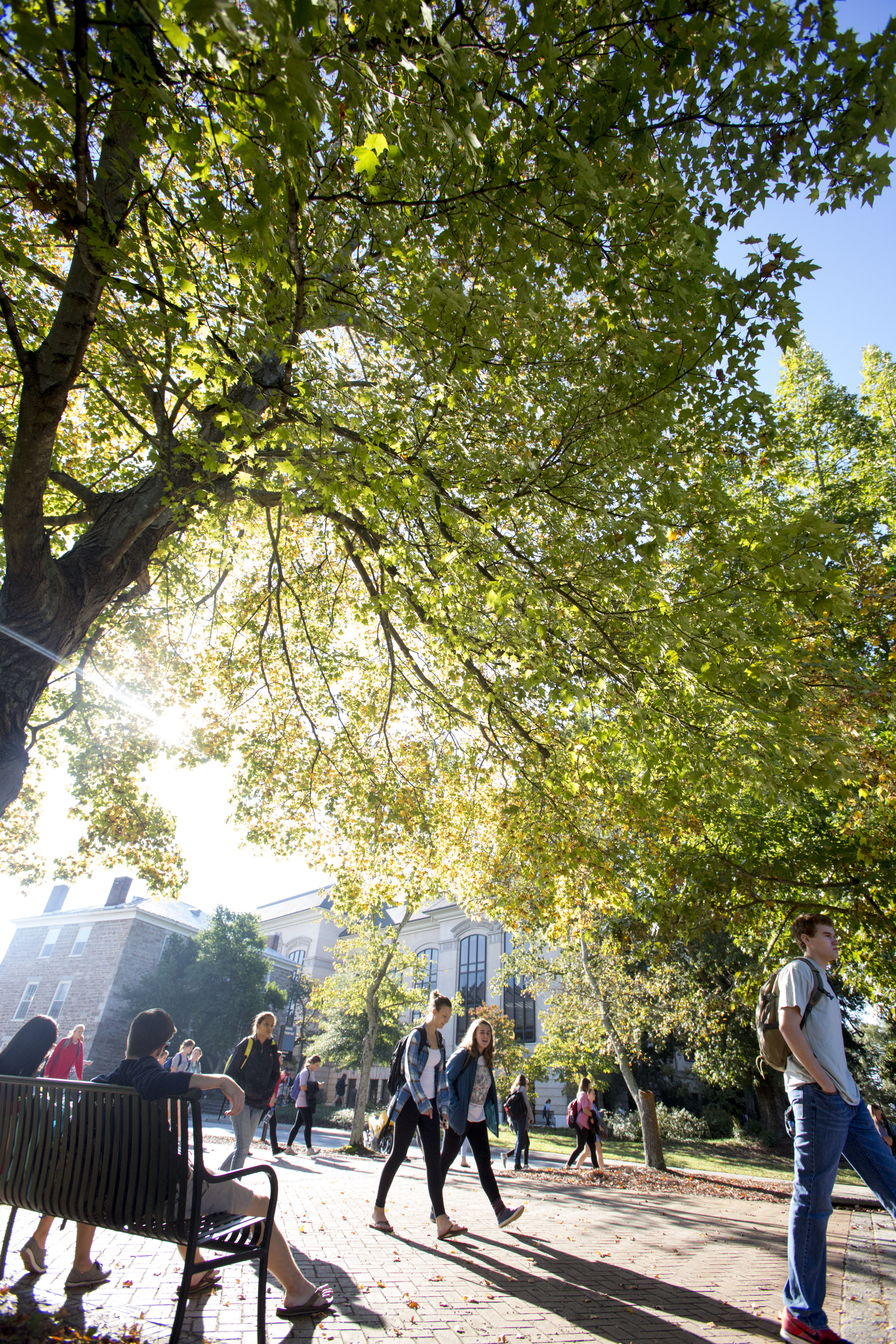 Just as we are all responsible for diversity, everyone is a fundraiser
Push staff to know and update their fundraising needs
Have the Right Team
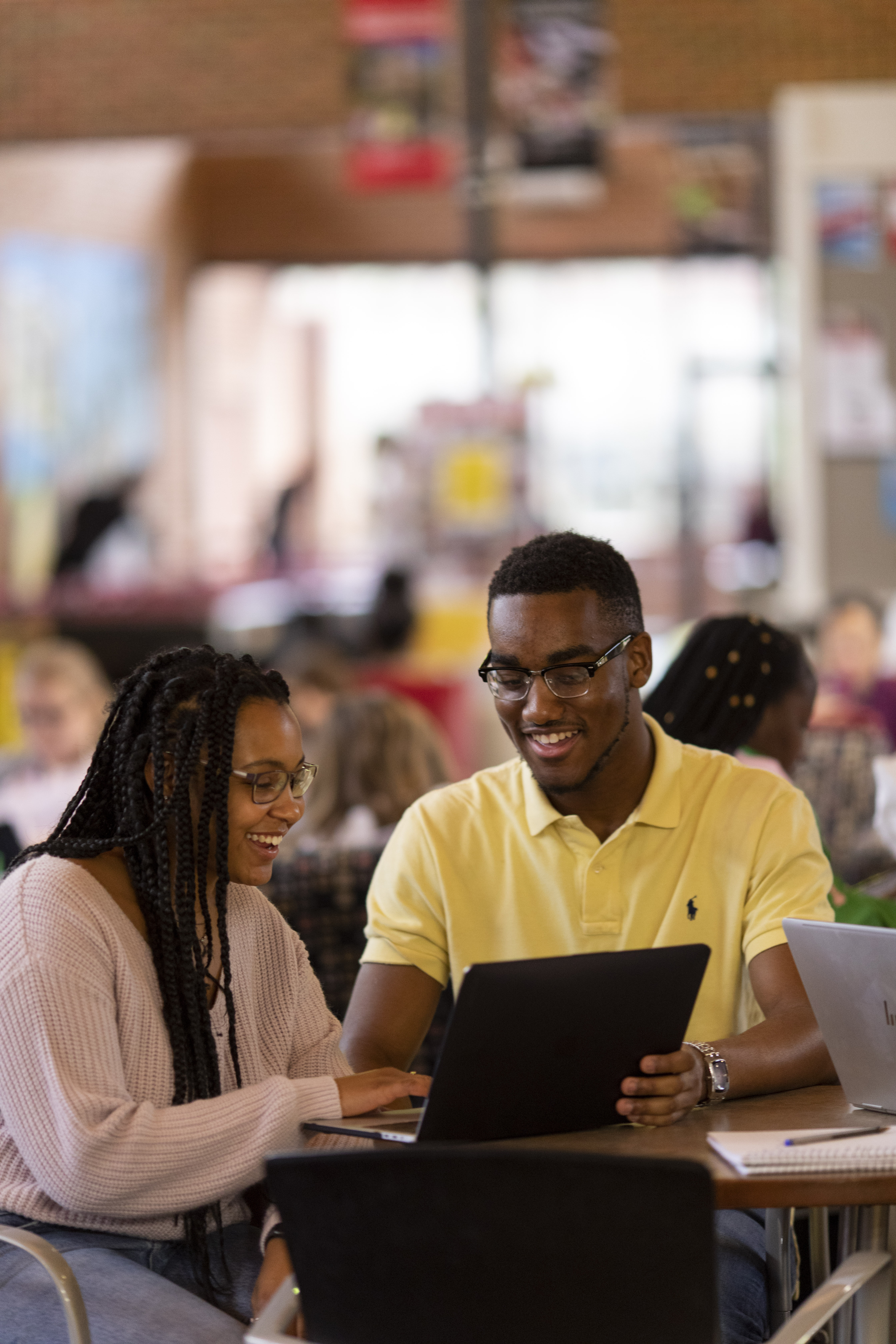 Have a team at the top committed and articulate to be the face of the effort
Stretch your time to include more fundraising
Clear & Deliberate Priorities
Be very clear and deliberate about fundraising priorities.
These are the greatest opportunities to raise the most money. 
What are the big ideas that are on the list? Off the list? 
Remember the BHAG!
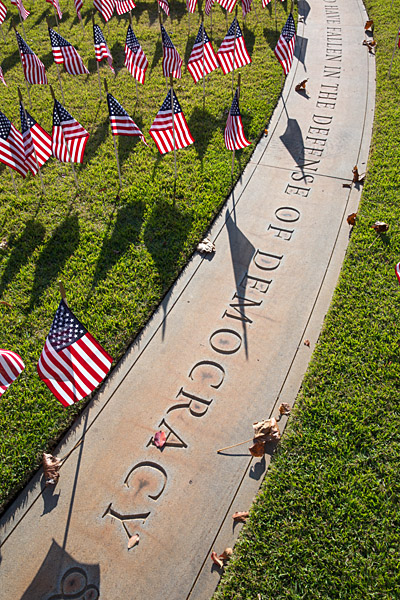 [Speaker Notes: Be very clear and very deliberate about what are your fundraising priorities. Those priorities need to be the greatest opportunities to raise the most amount of money. What are the big ideas? Eradicate student hunger, eliminate student homelessness, support our student veterans.]
Have a Seat at the Table
Shout from the rooftops!
Trustees 
Parents
Boards
Daily collaboration 
Equipping and working with Development staff
Create others on campus to “tell your story”
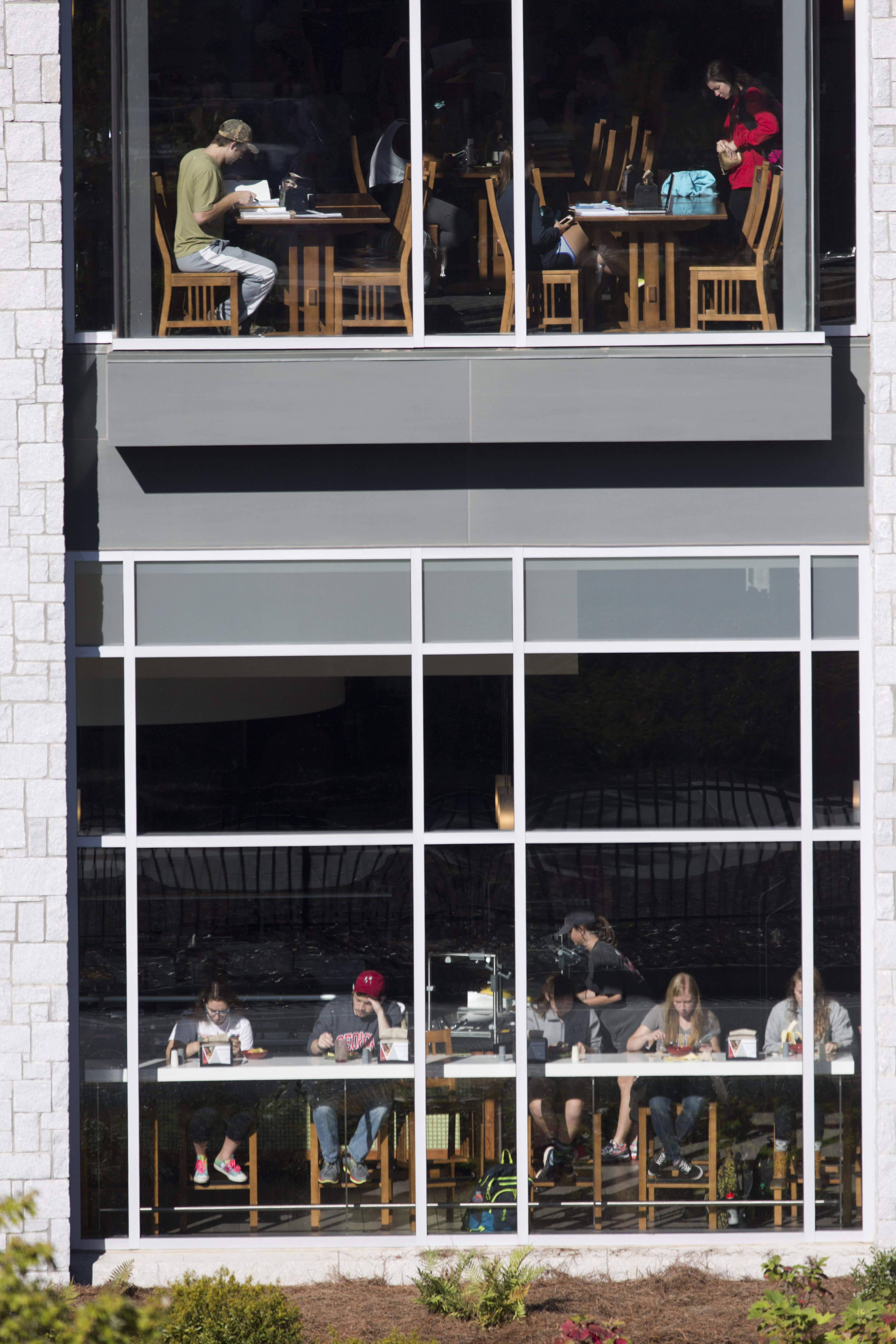 [Speaker Notes: Shouting from the rooftops to get a seat at the table to talk about the transformational opportunities of your priorities with Student Affairs. 
Get in front of parents, trustees, boards
Daily collaboration with campus colleagues
Equipping and working with student affairs colleagues]
Sometimes, it’s the little things
Stewardship!
Say thanks often and in different ways
Acknowledge birthdays and other life events
Move from a transactional relationship. Donors give to help students, so always share the impact of giving.
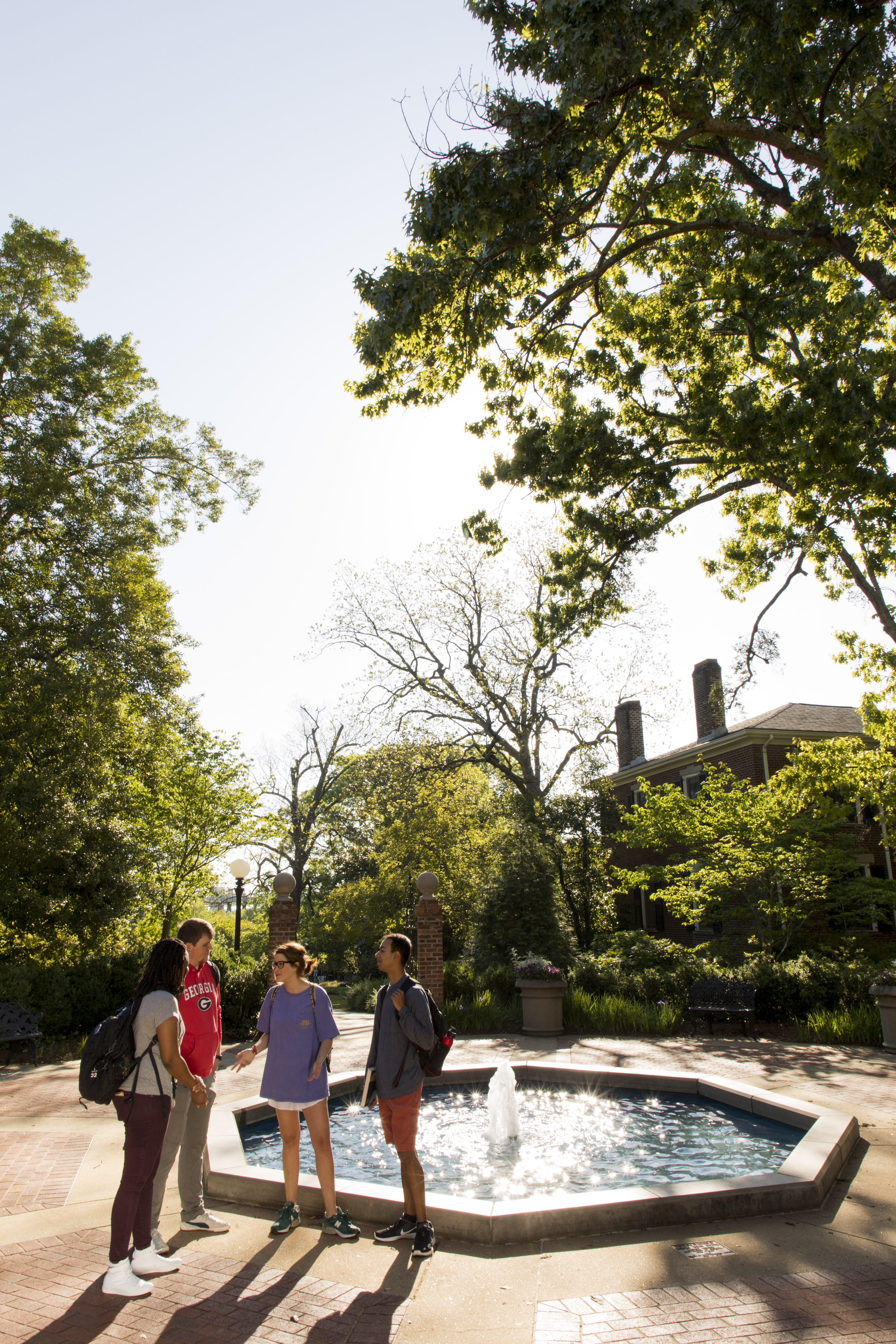 [Speaker Notes: Stewardship!
Say thank you often and in different ways
Acknowledge birthdays and other life events
This can be a transaction relationship but we have to realize that they are giving to impact students]
Questions & Discussion